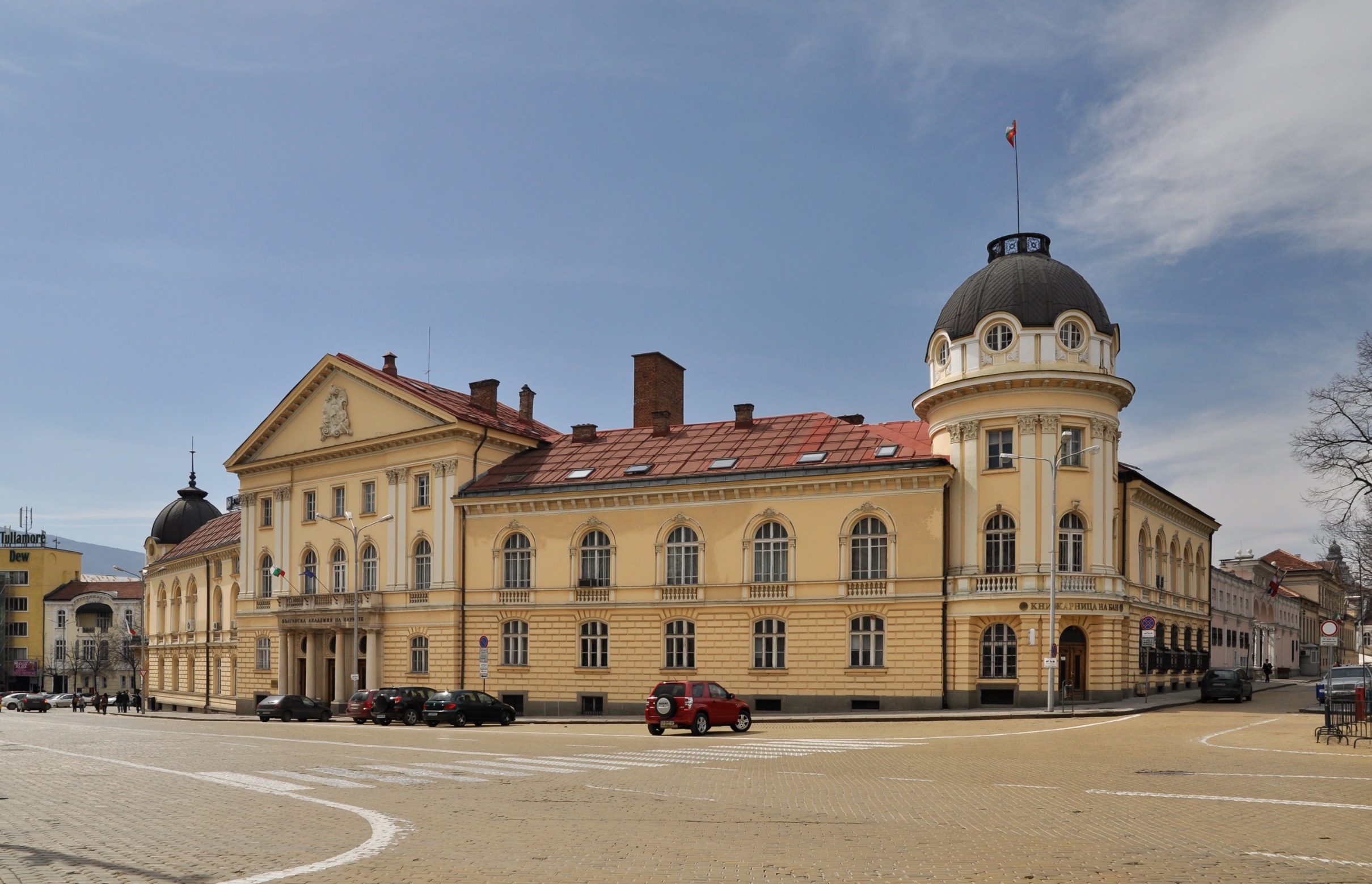 Създаване на нови ресурси с осигурен свободен достъп
 до дигитално съдържание  от Централна библиотека на БАН по Националната научна програма „Развитие и утвърждаване на българистиката в чужбина“
XXXIII национална конференция на ББИА - 8 – 9 юни 2023 г., Пловдив
Библиотечни политики и библиотеките в политиките
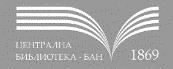 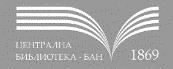 1. НЕОБХОДИМОСТ ОТ ПРОГРАМАТА
- Българистиката играе основна роля както при изграждането на представата за съвременна България, така и за мястото на страната ни в развитието на европейската и световна цивилизация;
- В тази връзка, Националната научна програма „Развитие и утвърждаване на българистиката в чужбина“ (ННП Българистика), отговаря на необходимостта от целенасочена подкрепа на българистиката като привлекателна научноизследователска област за чуждестранни учени, акцентираща основно върху българския език и литература, българската история, изкуство, наука и култура (вкл. етнография и фолклор).
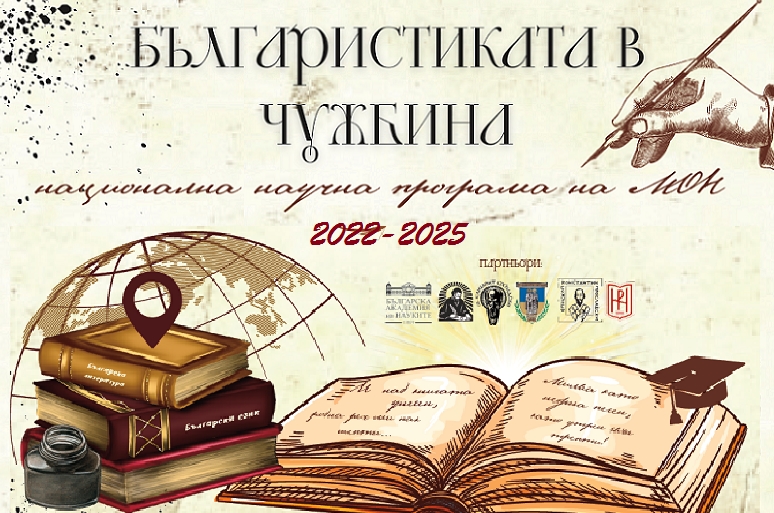 XXXIII национална конференция на ББИА - 8 – 9 юни 2023 г., Пловдив
Библиотечни политики и библиотеките в политиките
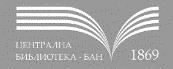 2. ОБЩЕСТВЕНИ ПРЕДИЗВИКАТЕЛСТВА
- Негативни стереотипи, нагласи и предразсъдъци към България, които се свързват с Балканския полуостров, който се е превърнал в синоним на етнически конфликти и икономическа изостаналост;

- Слабо познаване на миналото, спекулации, подмяна и изкривяване на исторически факти и липса на обективен научен подход, свързани с българския език и история, които хвърлят сянка върху българския принос в европейската и световна цивилизация.

-  Слаба международна разпознаваемост на колегията по българистика.
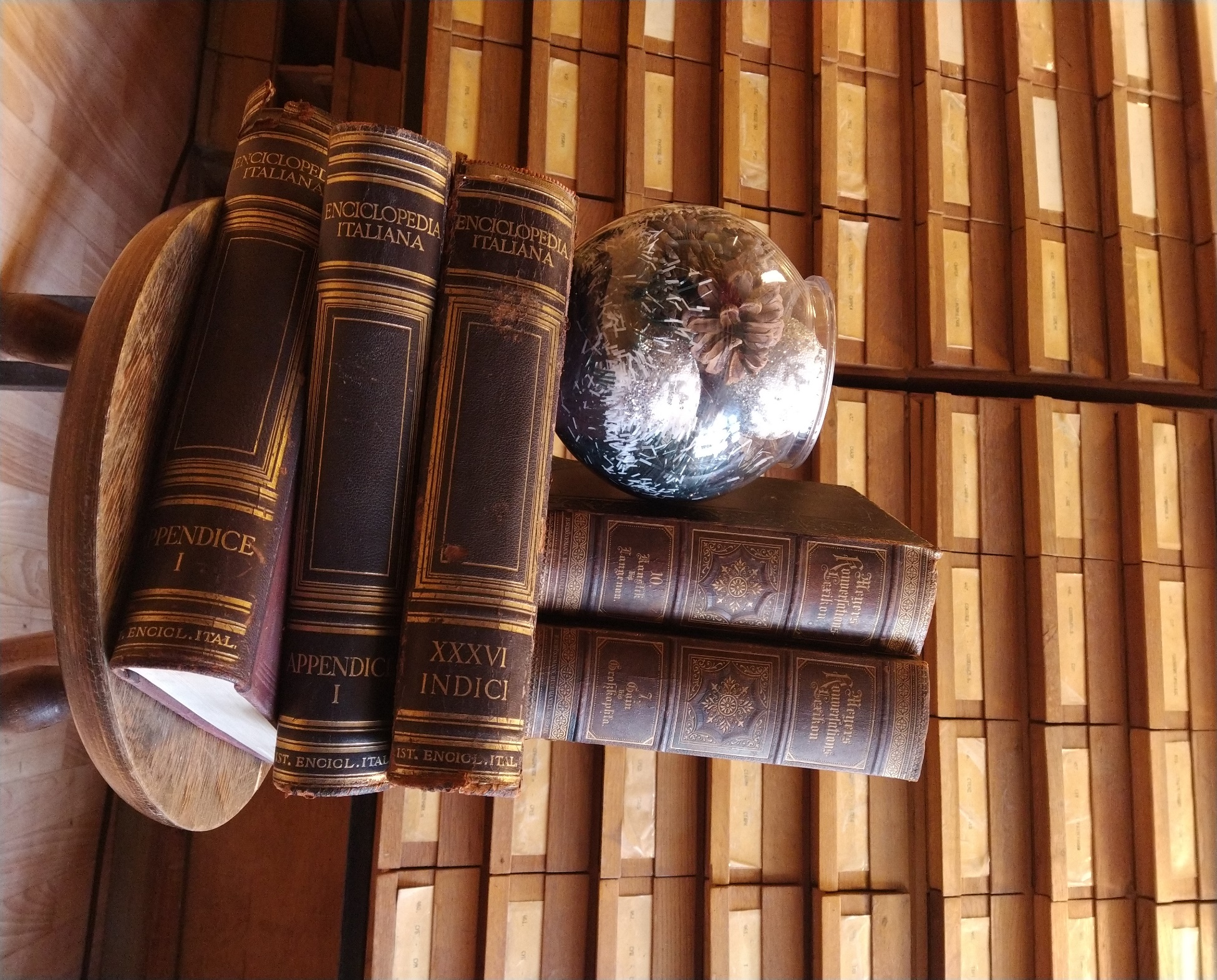 XXXIII национална конференция на ББИА - 8 – 9 юни 2023 г., Пловдив
Библиотечни политики и библиотеките в политиките
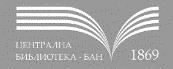 УСТОЙЧИВО ВЪЗСТАНОВЯВАНЕ
3. За реализиране на ПРОГРАМАТА са предвидени следните мерки
НАСЪРЧАВАНЕ
УТВЪРЖДАВАНЕ
ПОДПОМАГАНЕ
ПОПУЛЯРИЗИРАНЕ
Подпомагане на усилията на държавните институции и популяризиране на българските постижения в различни области.
Популяризиране на българските постижения в различни области на науката и технологиите, както и на историческите забележителности на България.
привличане на по-голям брой студенти, докторанти и млади учени, изучаващи български език и литература, българска история, изкуство и култура в чуждестранни университети и научни институти;
Засилване и утвърждаване на международния престиж и разпознаваемост на колегията по българистика;
Насърчаване на научните изследвания по българистика;
XXXIII национална конференция на ББИА - 8 – 9 юни 2023 г., Пловдив
Библиотечни политики и библиотеките в политиките
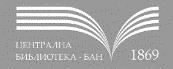 4. СРОК НА ПРОГРАМАТА – до 31.12.2025 г.
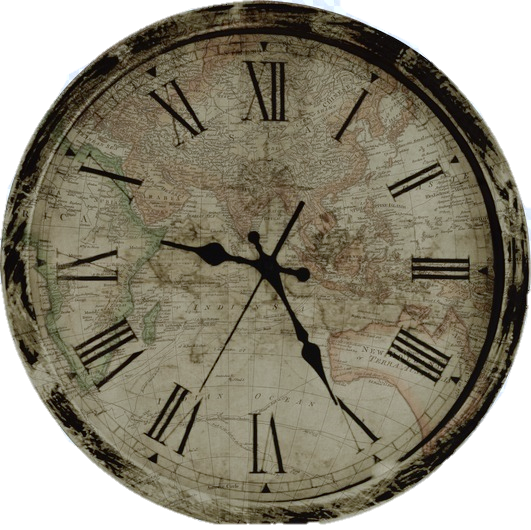 Програмата ще се изпълнява на три етапа, всеки с продължителност 12 месеца.
XXXIII национална конференция на ББИА - 8 – 9 юни 2023 г., Пловдив
Библиотечни политики и библиотеките в политиките
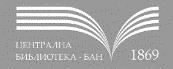 5. УЧАСТНИЦИ В ПРОГРАМАТА
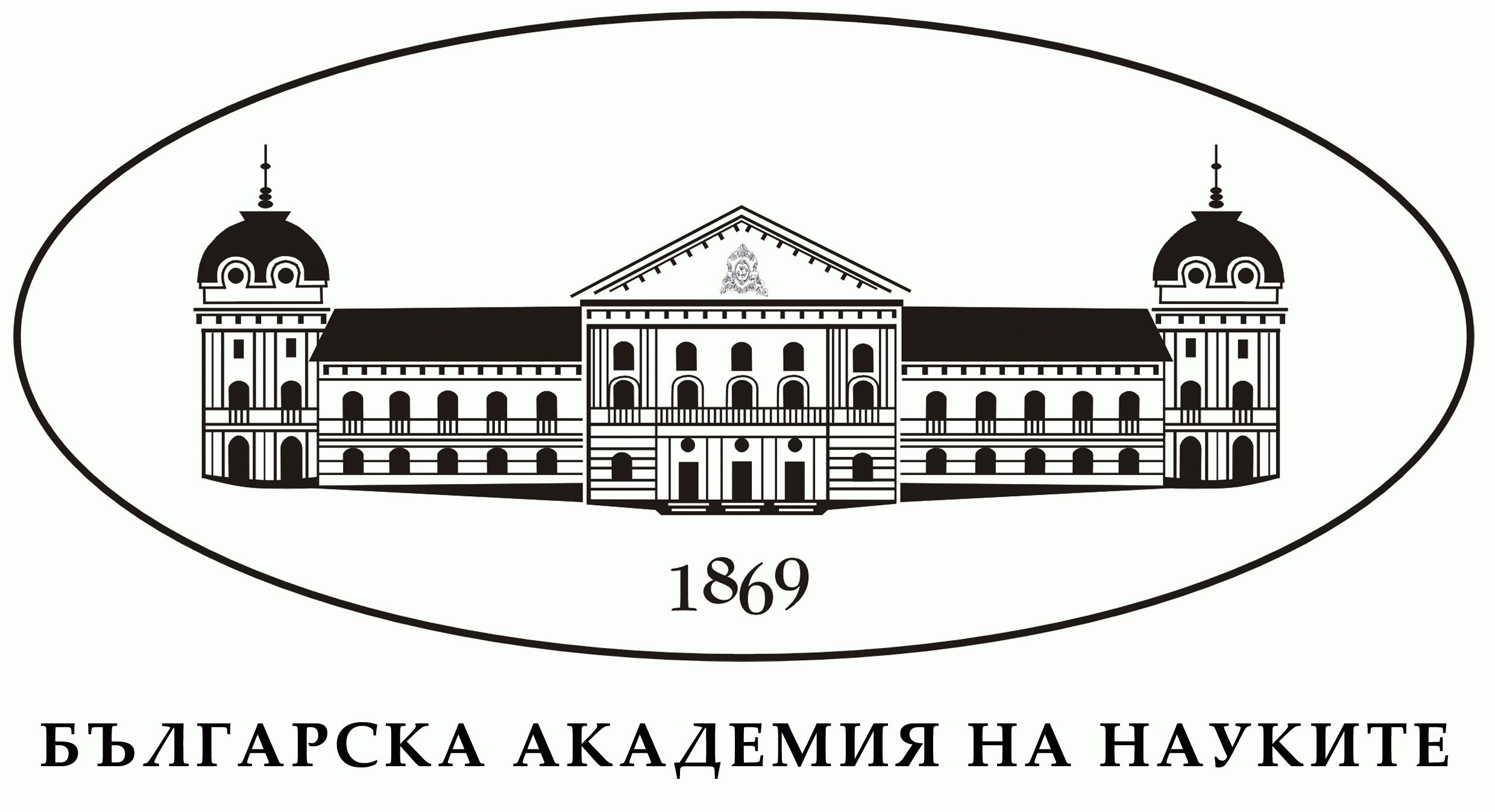 Българската академия на науките (БАН) – водеща организация, в партньорство със Софийския университет „Св. Климент Охридски”, Пловдивския университет „Паисий Хилендарски”, Великотърновския университет „Св. св. Кирил и Методий”, Югозападния университет „Неофит Рилски“ – Благоевград и Шуменския университет „Епископ Константин Преславски”;
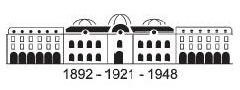 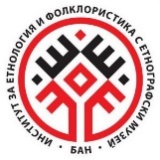 Национален археологически институт с музей-БАН;
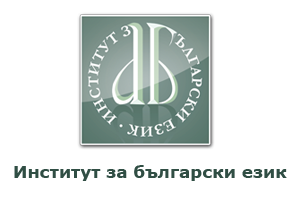 Институт за етнология и фолклористика с етнографски музей-БАН;
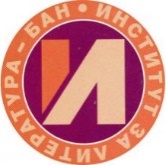 Институт за български език-БАН;
Институт за литература –БАН;
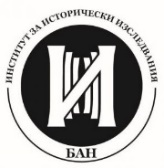 Институт за исторически изследвания-БАН;
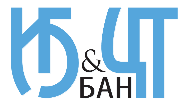 Институт за балканистика с център по тракология-БАН;
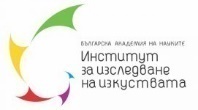 Институт за изследване на изкуствата-БАН;
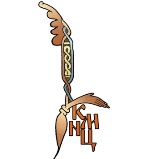 Кирило-методиевски научен център-БАН;
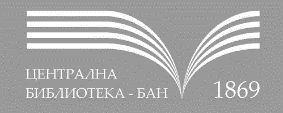 Централна библиотека на БАН.
XXXIII национална конференция на ББИА - 8 – 9 юни 2023 г., Пловдив
Библиотечни политики и библиотеките в политиките
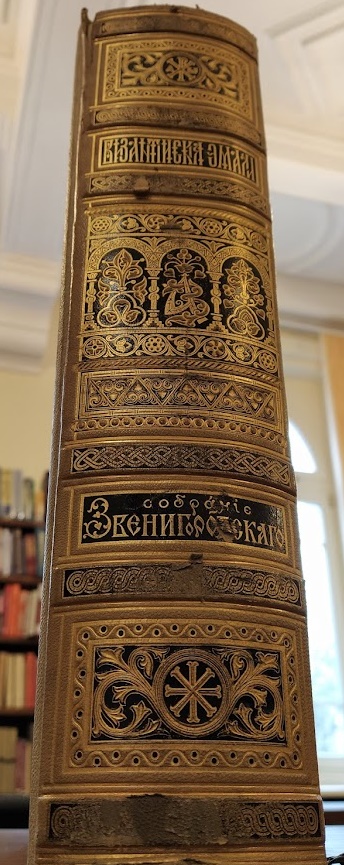 Националната научна програма „Културно-историческо наследство, национална памет и обществено развитие“
2019-2022  период на изпълнение
62 заглавия литературни периодични издания, над 70495 файла в дигиталната колекция „Периодика и литература Т. 6 е на свободен достъп http://dspace.cl.bas.bg/xmlui/handle/nls/30827
Създаване на библиография по Кирилометодиавистика в библиотечно-иинформационната система ALEPH500. Бяха редактирани общо 12 801 библиографски записа http://aleph.cl.bas.bg/
Резултатите от работата по този проект бяха представени през октомври 2021 г. на XXXI национална конференция на ББИА, проведена в гр. Бургас
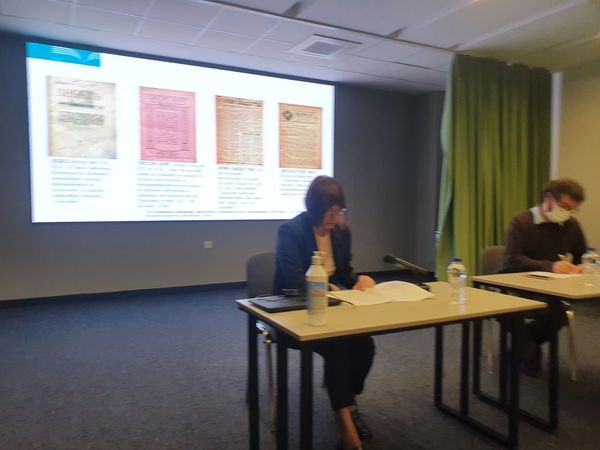 XXXIII национална конференция на ББИА - 8 – 9 юни 2023 г., Пловдив
Библиотечни политики и библиотеките в политиките
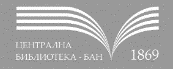 Участието на Централна библиотека на БАН
в ННП БЪЛГАРИСТИКА
XXXIII национална конференция на ББИА - 8 – 9 юни 2023 г., Пловдив
Библиотечни политики и библиотеките в политиките
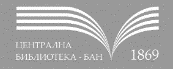 Какво и как ще обработваме?
Първи конгрес по българистика 
Втори конгрес по българистика
Трети конгрес по българистика
Други материали
XXXIII национална конференция на ББИА - 8 – 9 юни 2023 г., Пловдив
Библиотечни политики и библиотеките в политиките
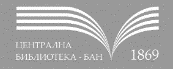 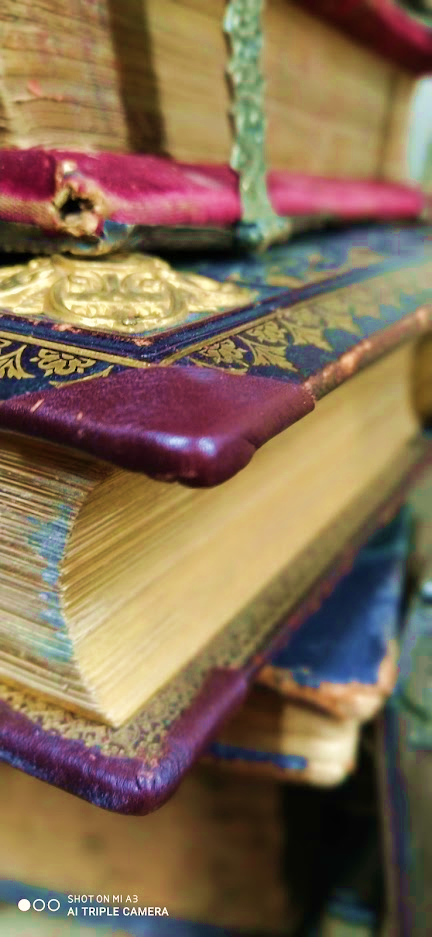 Работен пакет 3. Дигитални ресурси
3.1. Създаване на библиография по Българистика в библиотечно-иинформационната система ALEPH500.

Аналитично ще бъдат разработени сборници, монографии, периодични издания, които съдържат литература, посветена на темата.







Достъпът до библиографските данни е свободен. Информацията, която читателят получава, е за наличността на тези документи в Академичната библиотечна система на БАН. Чрез сводния каталог НАБИС, където е интегриран е-каталог на ЦБ-БАН, става достояние на още по-голям кръг читатели, както у нас, така и в чужбина.
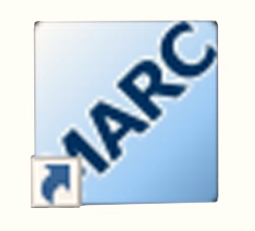 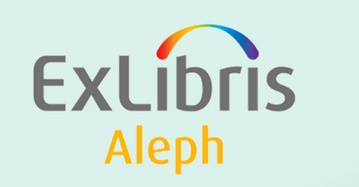 XXXIII национална конференция на ББИА - 8 – 9 юни 2023 г., Пловдив
Библиотечни политики и библиотеките в политиките
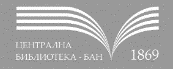 Работен пакет 3. Дигитални ресурси
3.2. Изграждане на дигитална колекция Българистика.

Дигитализиране и експониране на литература по българистика в дигиталната платформа DSpace. Интегриране на двата софтуера, с които работи ЦБ-БАН -  библиотечната система ALEPH 500 и дигиталната платформа Dspace.

Дигиталната колекция ще бъде на  свободен достъп на сайта на ЦБ-БАН и на сайта на програмата.

Чрез DSpace платформата ресурсите стават достояние до голям кръг ползватели. В библиографския запис ще има връзка, която отвежда към дигиталното копие в хранилището DSpace до пълнотекстовото съдържание.
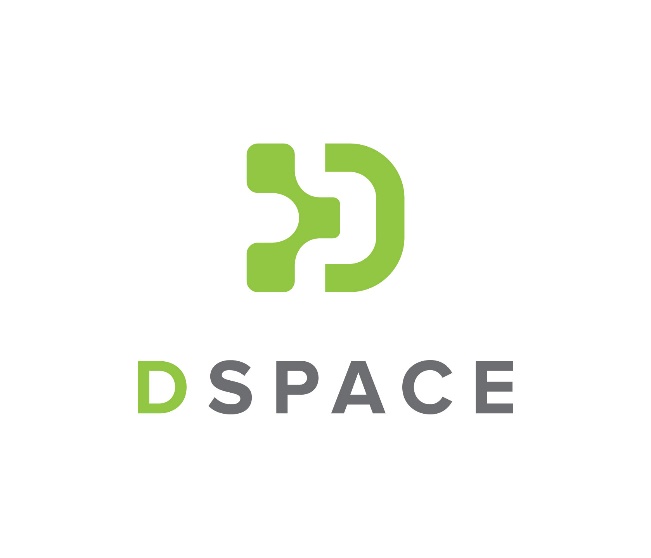 XXXIII национална конференция на ББИА - 8 – 9 юни 2023 г., Пловдив
Библиотечни политики и библиотеките в политиките
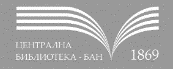 Първа задача- ALEPH500
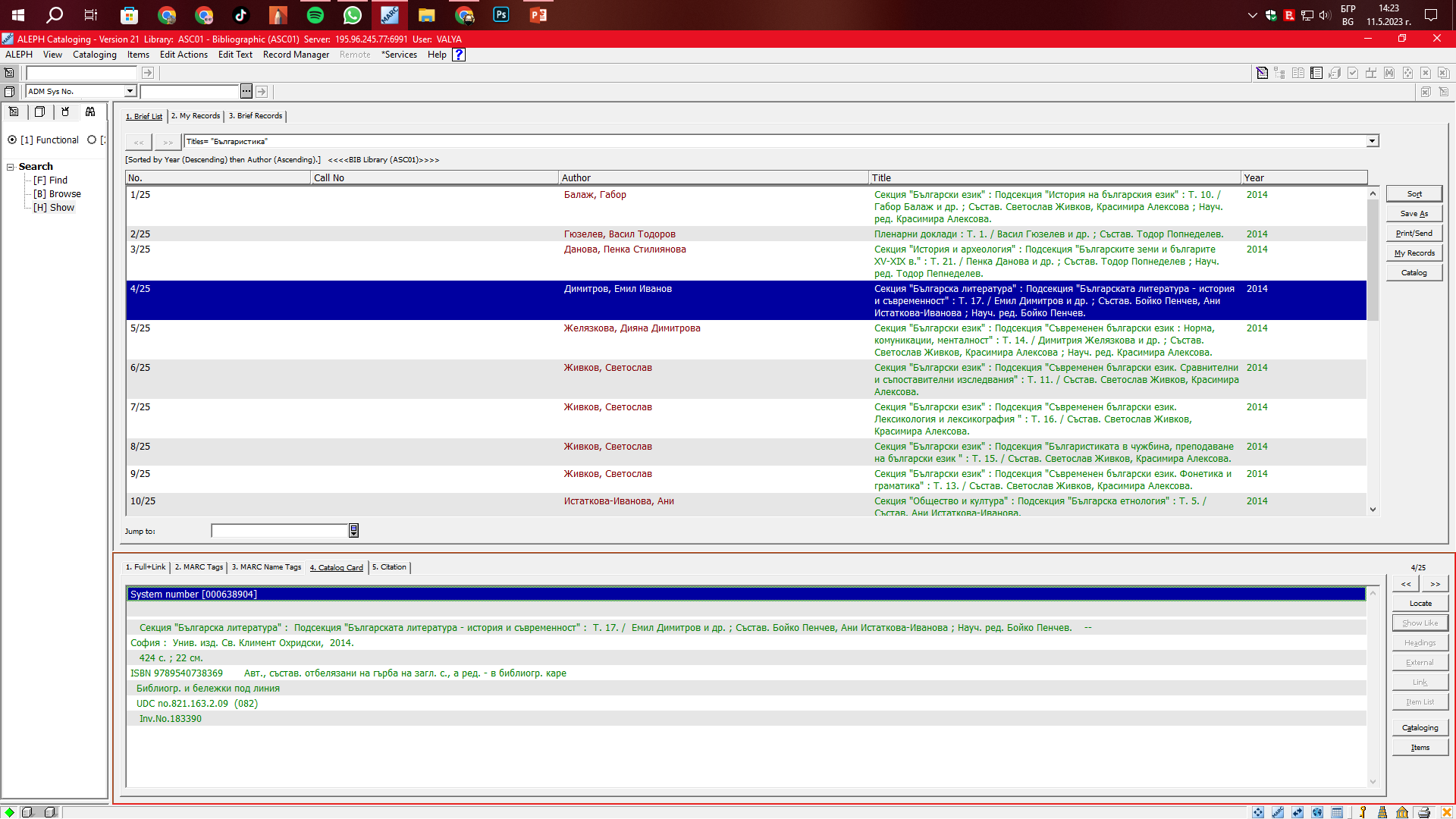 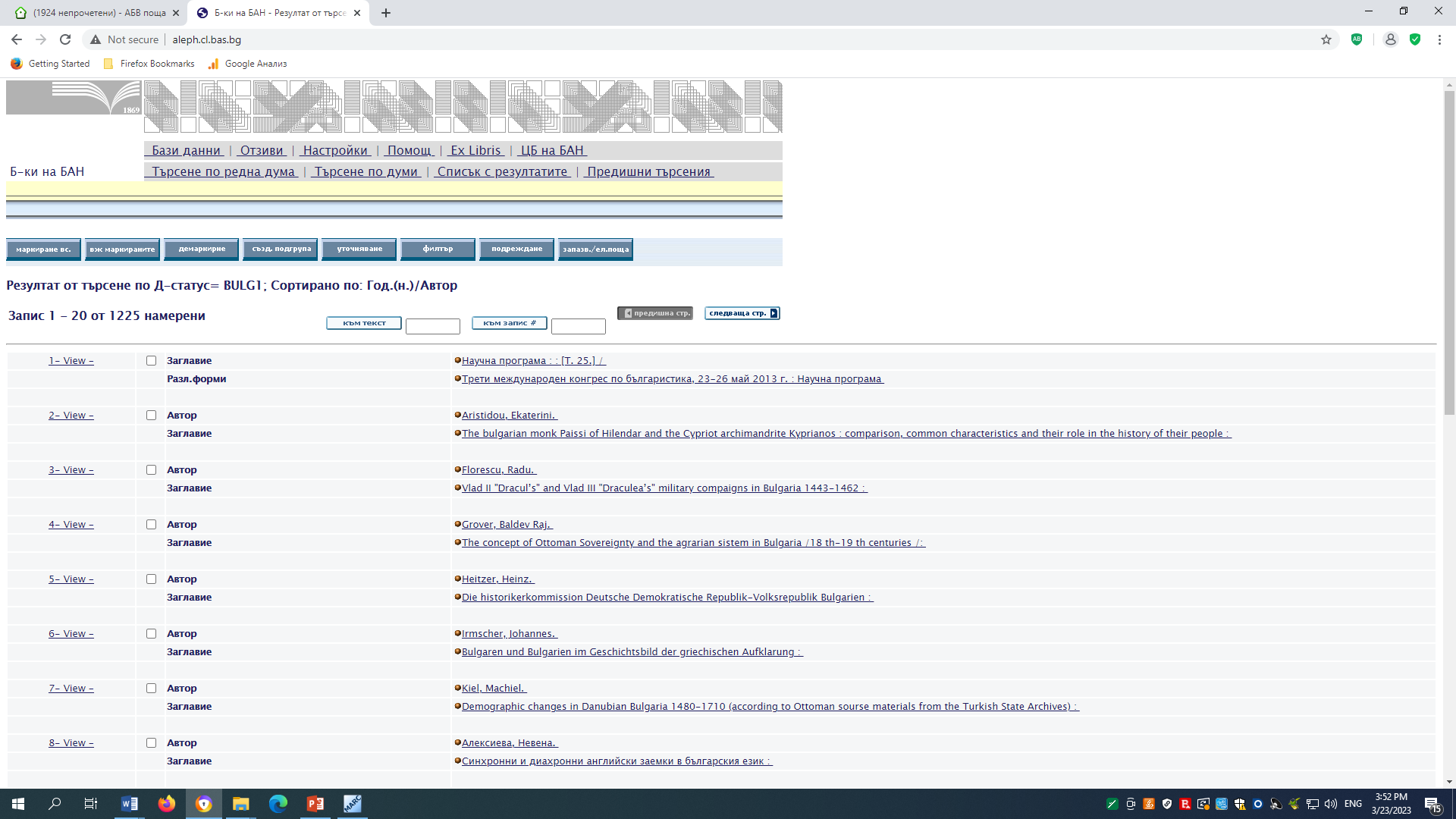 Аналитично разработване на сборници, монографии, периодични издания, които съдържат литература, посветена на темата, което осигурява свободен достъп до библиографските данни. Информацията, която читателят получава е за наличността на тези документи в Академичната библиотечна система на БАН.

http://aleph.cl.bas.bg/
XXXIII национална конференция на ББИА - 8 – 9 юни 2023 г., Пловдив
Библиотечни политики и библиотеките в политиките
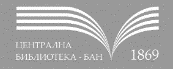 Втора задача- DSpace
Дигитализиране   и експониране на литература по българистика в дигиталната платформа DSpace

http://dspace.cl.bas.bg/xmlui/handle/nls/35520
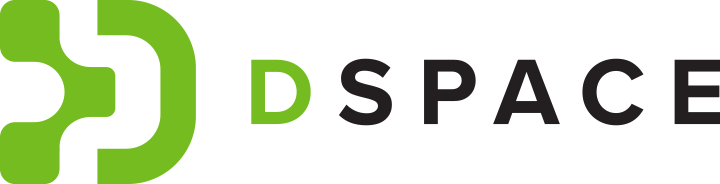 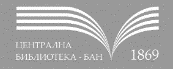 XXXIII национална конференция на ББИА - 8 – 9 юни 2023 г., Пловдив
Библиотечни политики и библиотеките в политиките
Системата OCR и участие в Национална интердисциплинарна изследователска е-инфраструктура за ресурси и технологии за българското езиково и културно наследство (КЛаДА-БГ)
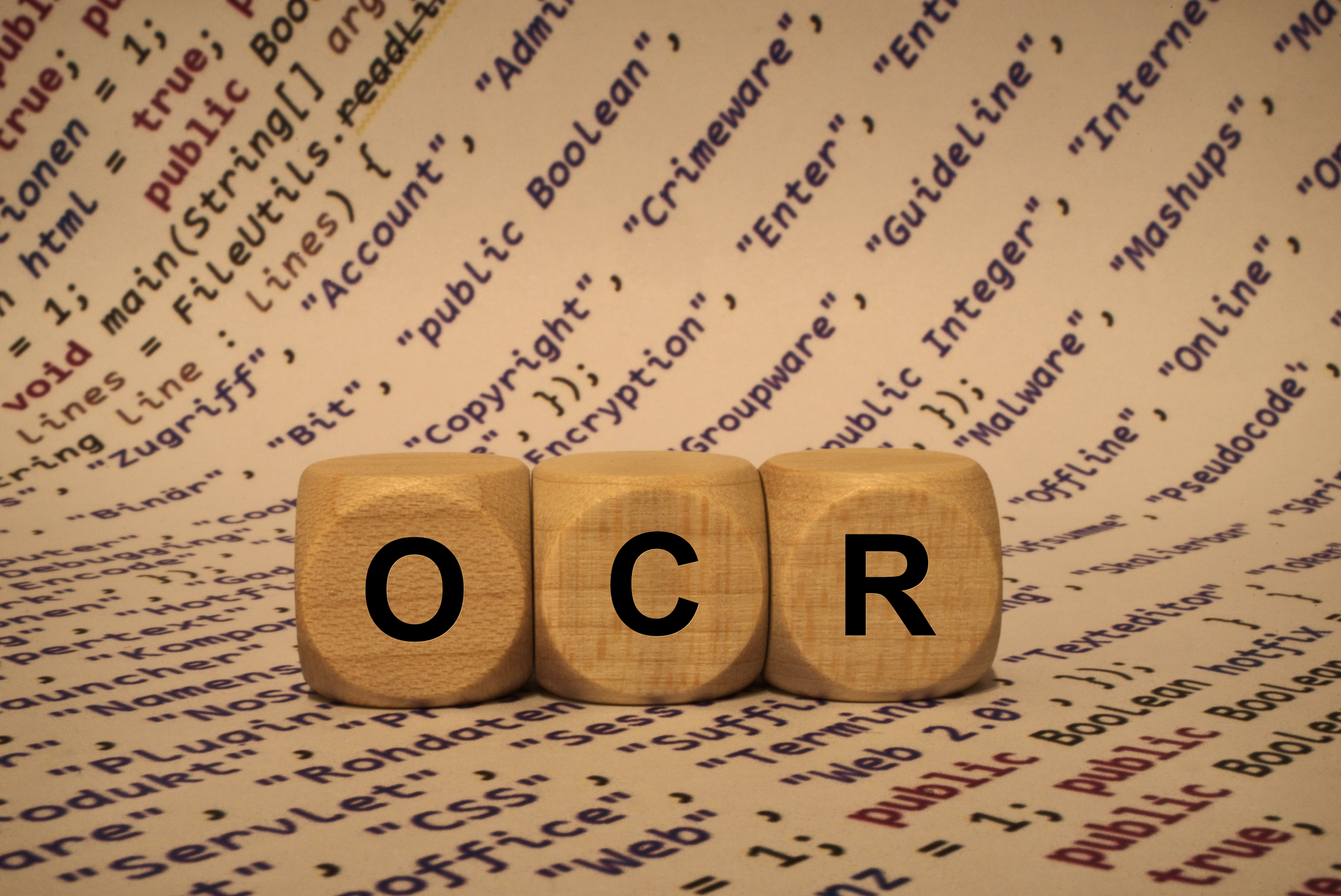 XXXIII национална конференция на ББИА - 8 – 9 юни 2023 г., Пловдив
Библиотечни политики и библиотеките в политиките
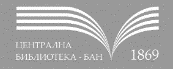 Добро сътрудничество
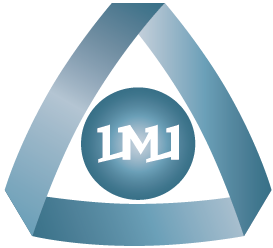 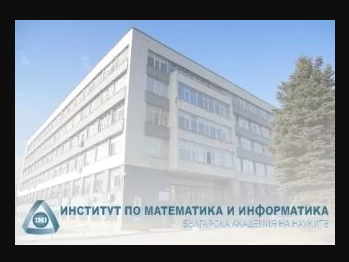 Институт по математика и информатика към БАН;
XXXIII национална конференция на ББИА - 8 – 9 юни 2023 г., Пловдив
Библиотечни политики и библиотеките в политиките
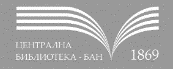 ALEPH 500 & DSpace
ЦБ-БАН
Свободен достъп
Сътрудничество
Резултатите към които се стремим
Добра практика в партньорството и сътрудничеството между различни институции
Свободен достъп на сайта на ЦБ-БАН
Свободен достъп на сайта на програмата
Интеграция между   библиотечната система ALEPH 500 и дигиталната платформа DSpacе
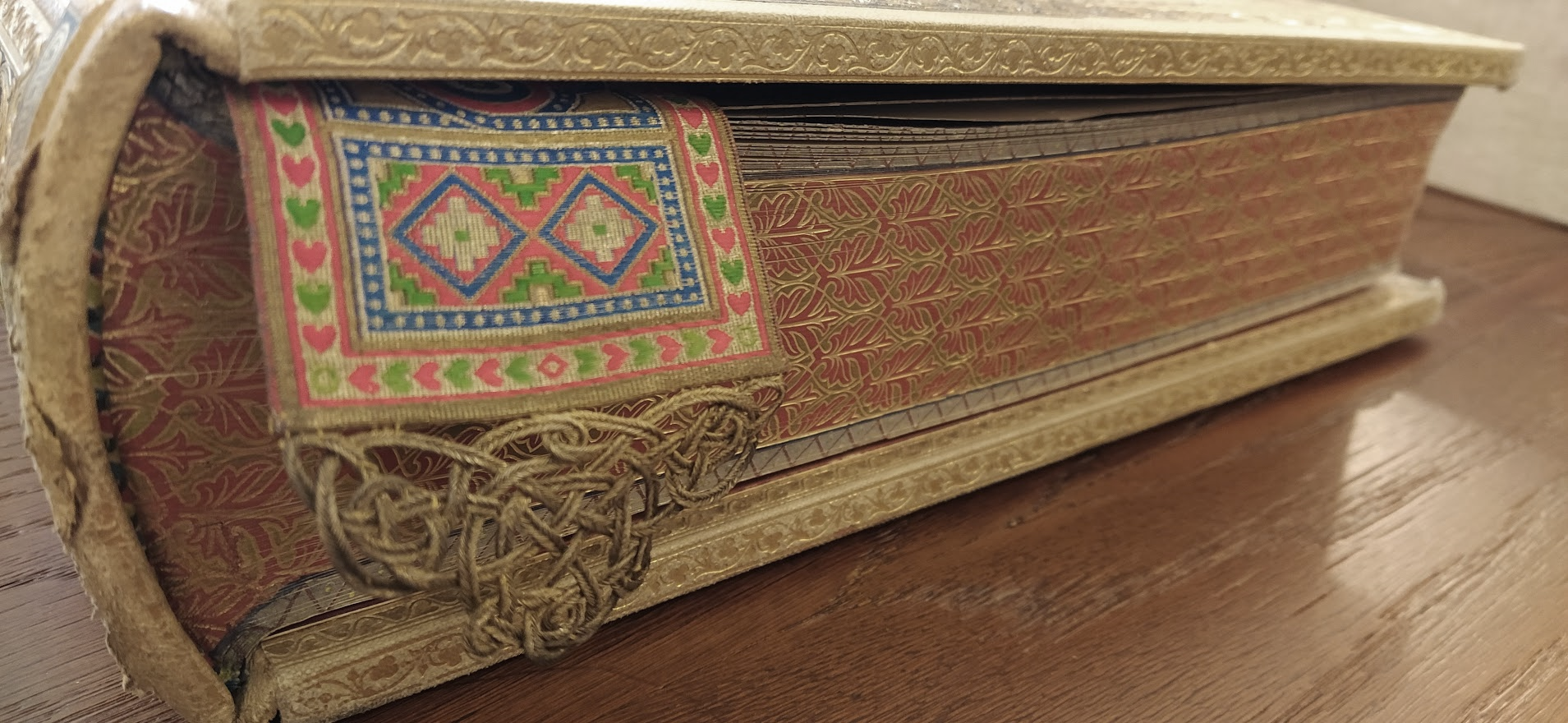 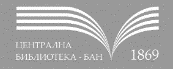 XXXIII национална конференция на ББИА - 8 – 9 юни 2023 г., Пловдив
Библиотечни политики и библиотеките в политиките
Целите на научната програма
Създадено трайно и устойчиво партньорство между научните и образователни организации;

Изградена активна мрежа от български изследователи и чуждестранни българисти ;

Засилване на връзката между образователните програми и научните изследвания;

Повишаване на научния и експертен капацитет в областта на българистиката като важен компонент за утвърждаването ѝ зад граница.
XXXIII национална конференция на ББИА - 8 – 9 юни 2023 г., Пловдив
Библиотечни политики и библиотеките в политиките
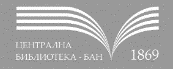 БЛАГОДАРЯ ЗА ВНИМАНИЕТО!
http://cl.bas.bg/
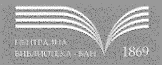 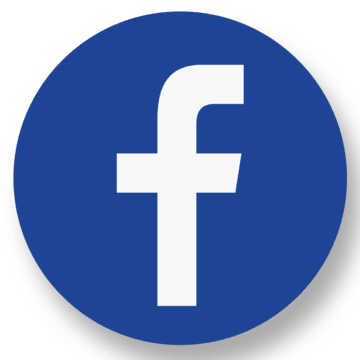 https://www.facebook.com/clbasbg
https://www.instagram.com/central.library.bas/
Д-р Силвия Найденова
   Валентина Василева
Централна библиотека на БАН, гр. София
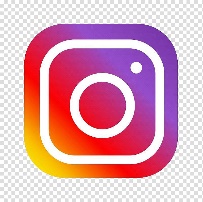 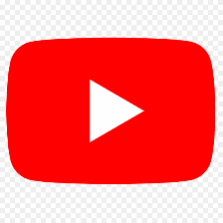 https://youtube.com/channel/Central_Library_BAS
XXXIII национална конференция на ББИА - 8 – 9 юни 2023 г., Пловдив
Библиотечни политики и библиотеките в политиките